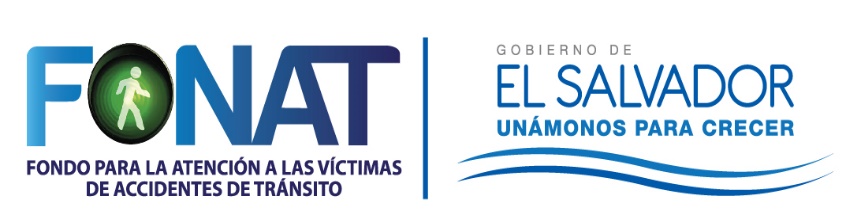 INFORME DE EJECUCIÓN POA 2017PERÍODO DE JULIO A SEPTIEMBRE
Noviembre de 2017
INTRODUCCIÓN
El Plan Anual Operativo POA del Fondo para la Atención para las Víctimas de Accidentes de Tránsito FONAT, ha sido elaborado con la participación de las diferentes Gerencias y Unidades de la institución; tomando como base el Presupuesto aprobado por la Asamblea Legislativa, el cual contempla un monto total de ingresos por valor de $ 4,405,450.00; con lo cual se podrán ejecutar las diferentes actividades para el logro de las finalidades institucionales:
Otorgar una prestación económica a toda víctima de Accidentes de Tránsito que haya resultado con algún grado de discapacidad, o a sus familiares en caso de haber fallecido
Ejecutar proyectos y programas de educación, prevención y seguridad vial a través del CONASEVI
Impulsar o contribuir en proyectos o programas vinculados a la rehabilitación de las víctimas de accidentes de tránsito.
EJECUCIÓN DEL POA 2017
Se presenta el avance en la Ejecución del POA correspondiente al período de julio a septiembre de 2017; se ha tomado en consideración las actividades ejecutadas o en proceso de ejecución; en la matriz de ejecución por cada actividad se han establecido para muchos casos la justificación por la cual determinadas actividades no ha sido posibles ejecutarlas en el tiempo programado.
Cada una de las actividades indicadas como ejecutadas o en proceso de ejecución son de exclusiva responsabilidad del Gerente, Jefe o Encargado del área o unidad correspondiente; la Gerencia de Administración y Finanzas únicamente ha facilitado la elaboración del presente informe, mediante la consolidación de la información proporcionada.
A continuación se presenta un resumen del nivel de ejecución del POA, durante el período indicado.
EJECUCIÓN DEL POA JULIO-SEPTIEMBRE 2017
CONCLUSIÓN
De un total de 103 actividades programadas ya sea de una forma parcial o total para el tercer trimestre del año 2017, se han ejecutado o por lo menos están en proceso de ejecución la cantidad de 95; lo cual constituye un porcentaje del 92% de ejecución que se considera excelente en términos de evaluación.
La ejecución del 92% del POA en el tercer trimestre del año 2017, es superior a la ejecución del primer y segundo trimestre del mismo año, en ambos períodos fue del 85%.
En este tercer trimestre, fueron ejecutadas algunas actividades que estaban programadas para el primer y segundo trimestre y que por algunas circunstancias no fueron ejecutadas en dicho período; sin embargo, estas acciones serán tomadas en cuenta hasta en el informe de liquidación del POA 2017.
Se solicita al honorable Consejo Directivo
Dar por recibido el presente informe



			MUCHAS GRACIAS